Cost barriers to receiving care fell as uninsured rates fell following ACA coverage expansions
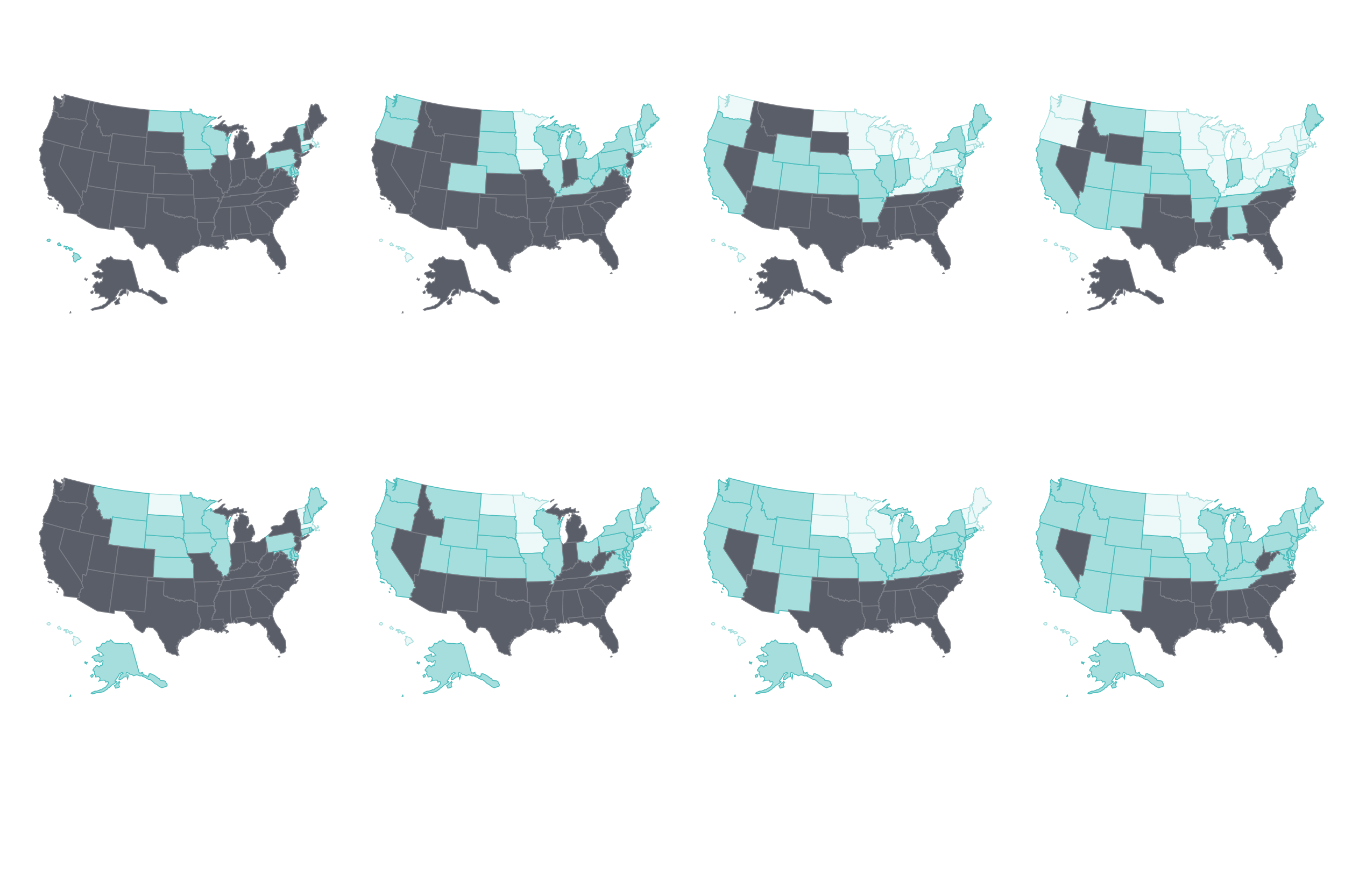 Less than 10%
10%–14%
15% or more
Uninsured adults
Adults who went without care because of costs
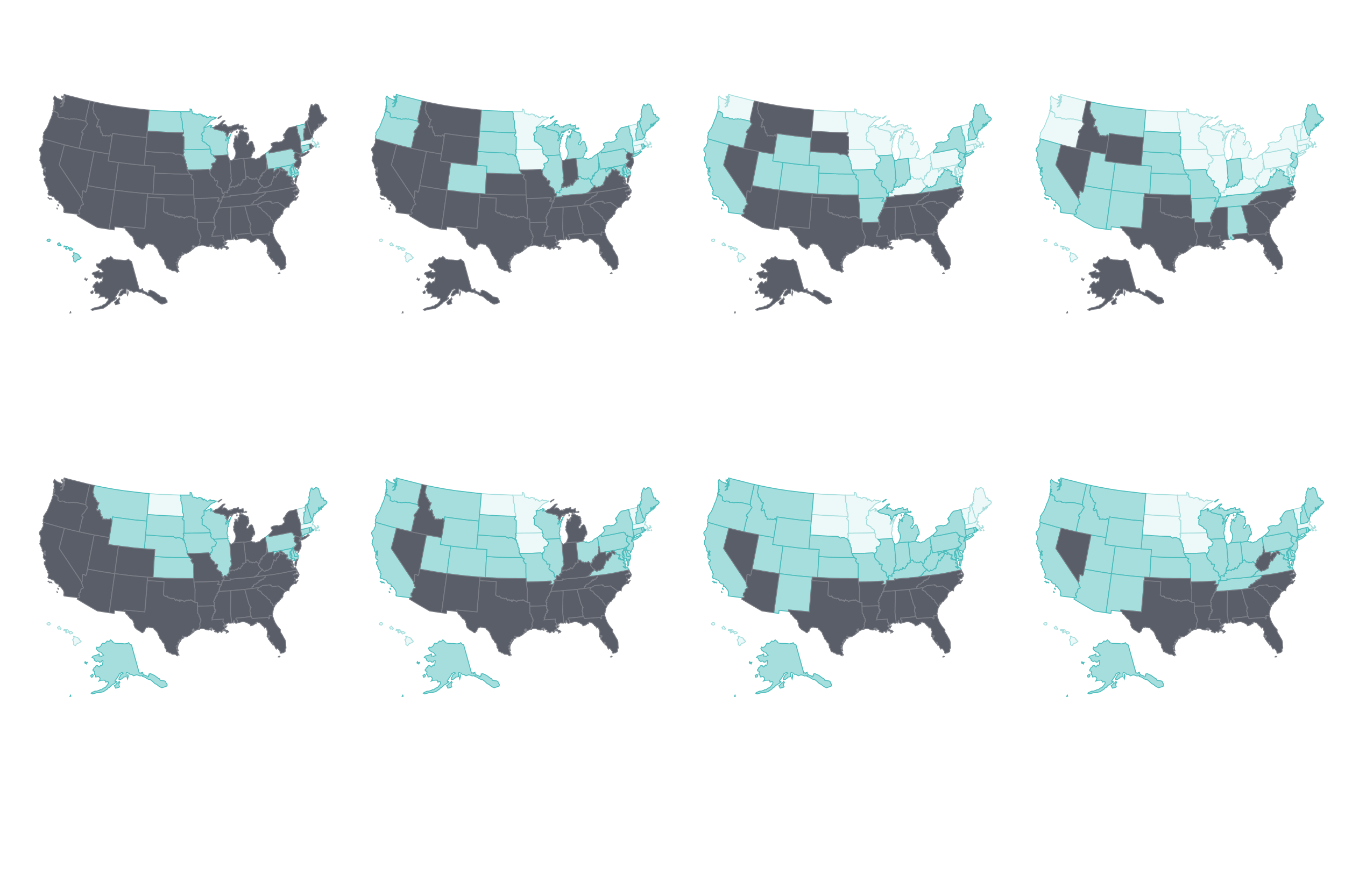 2013
2014
2015
2016
Data: Uninsured (ages 19–64): U.S. Census Bureau, 2011–2016 One-Year American Community Surveys. Public Use Micro Sample (ACS PUMS); Cost barriers (age 18 and older): 2011–2016 Behavioral Risk Factor Surveillance System (BRFSS).